Easy Words to Read( Photos taken from  www.pixabay.com )
cot = κούνια μωρού
kit = εξοπλισμός, ρούχα
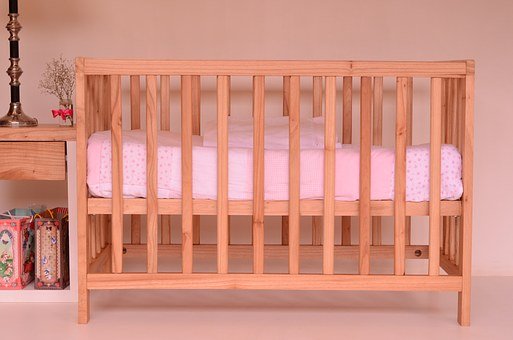 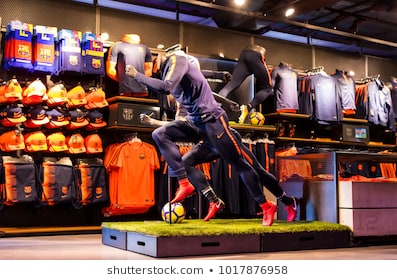 kid = παιδί / baby goat, κατσικάκι
can = κονσέρβα, κουτάκι
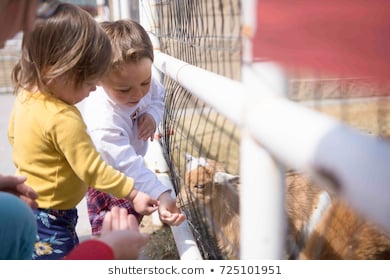 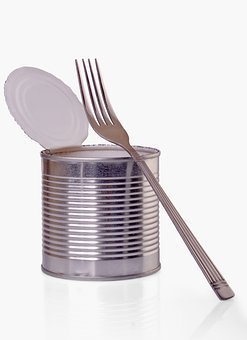 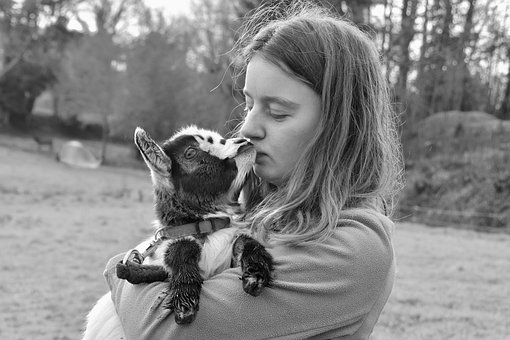 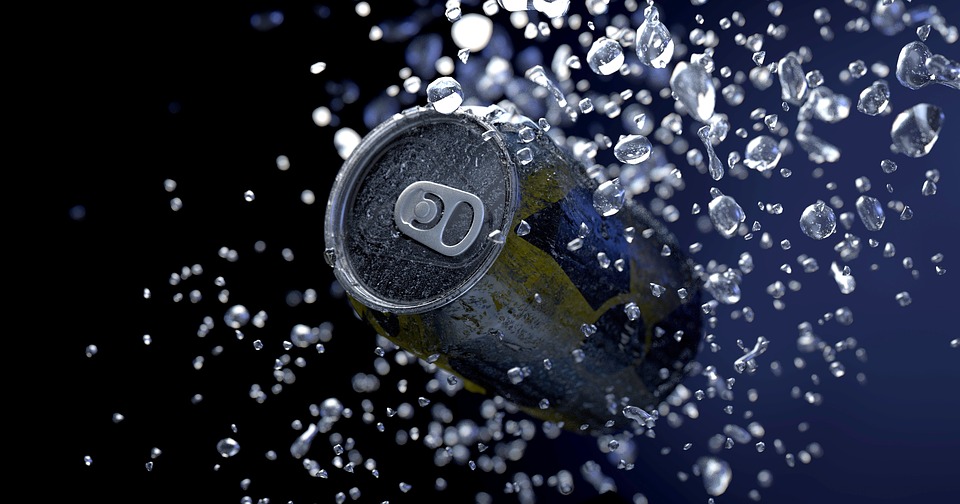 cat = γάτα
sock = κάλτσα
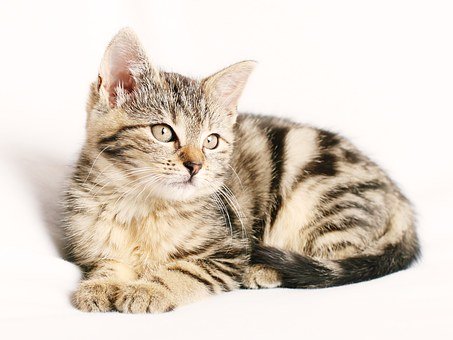 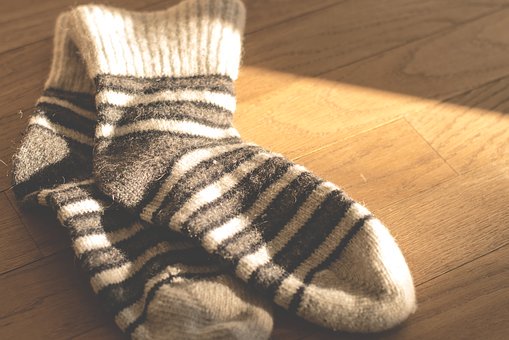 sack = σάκος/ σακί
kick = κλωτσάω
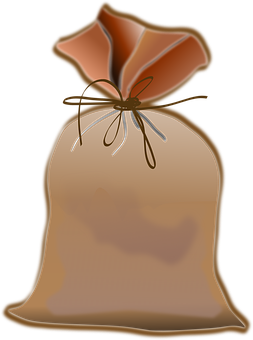 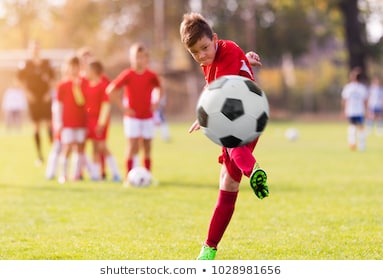 cod = μπακαλιάρος
cap = καπέλο με γείσο
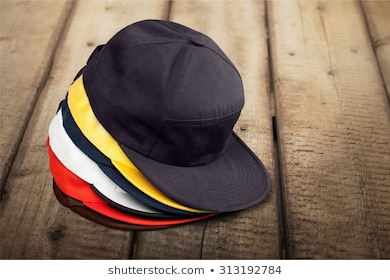 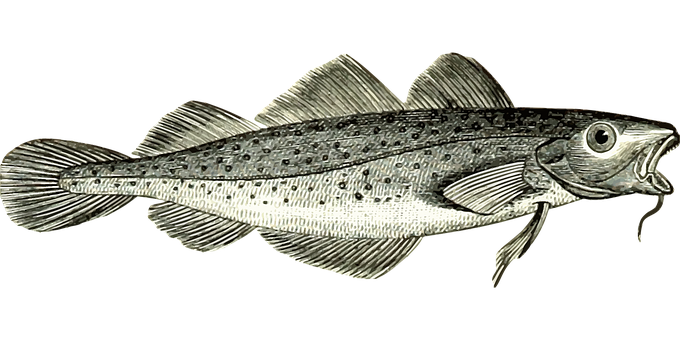 nap = υπνάκος         cop =αστυνόμος
dot = τελεία
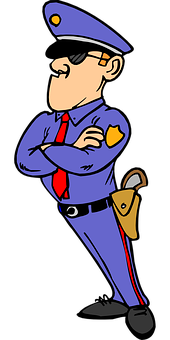 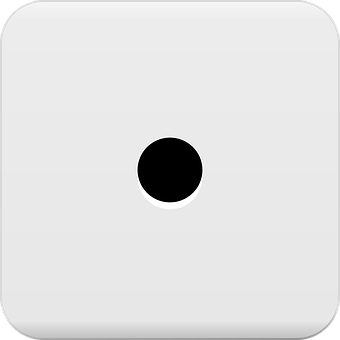 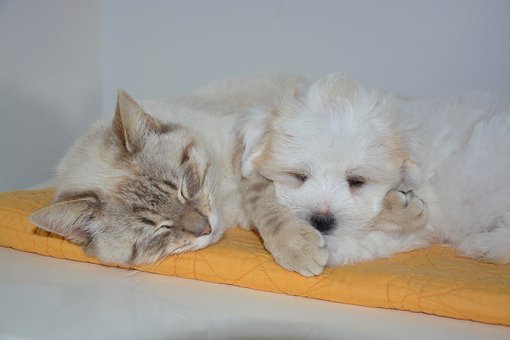 pen= μολύβι                pet = κατοικίδιο
peg = μανταλάκι
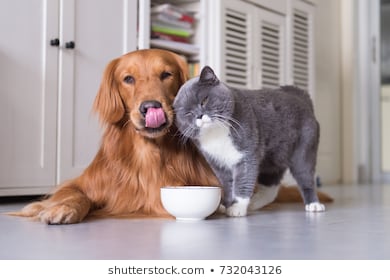 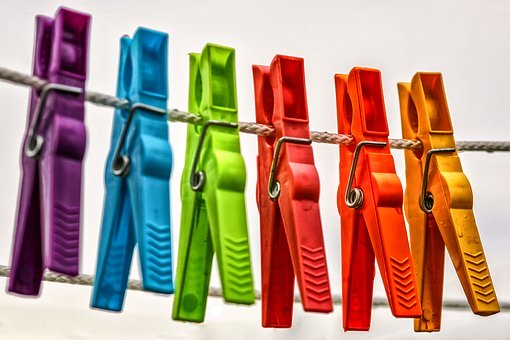 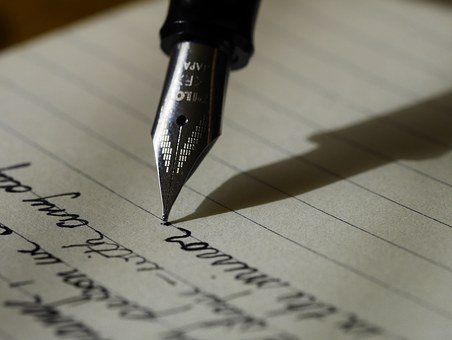 up = πάνω           cup = φλυτζάνι
pup = κουτάβι
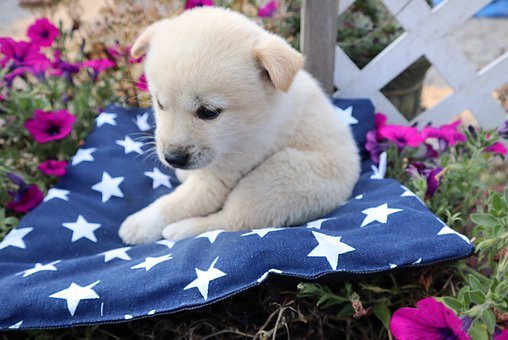 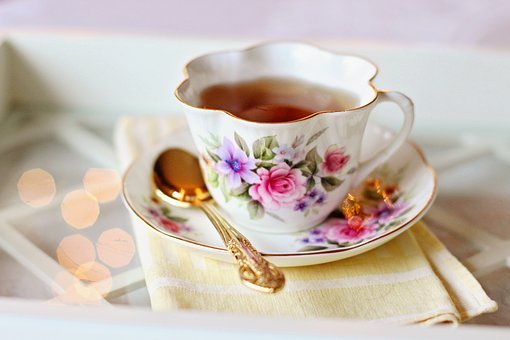 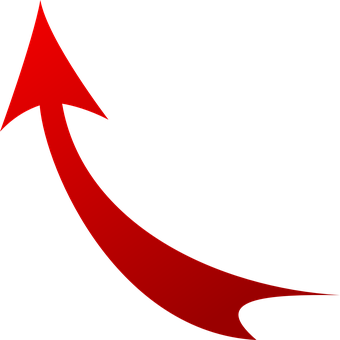 sum = άθροισμα, σύνολο    mug= κούπα
mud = λάσπη
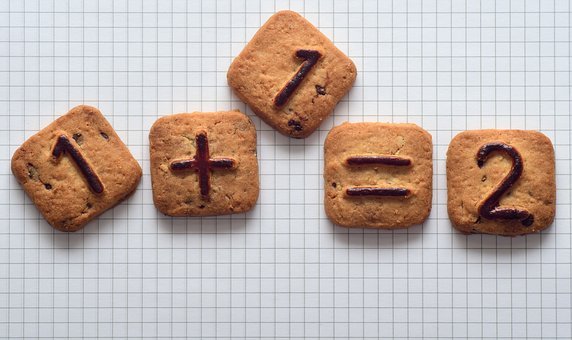 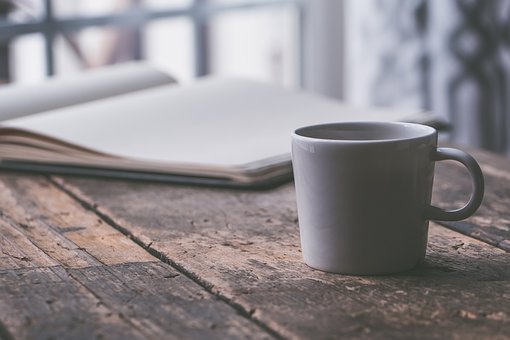 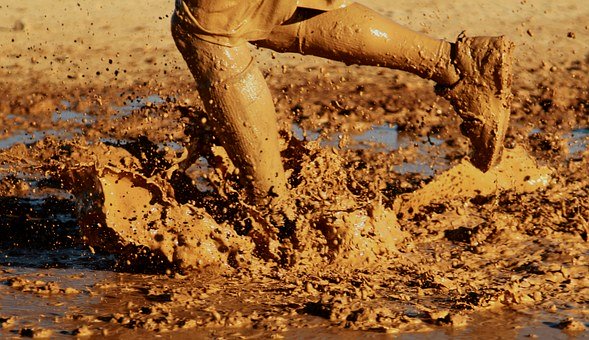 rug = χαλάκι             rag = κουρέλι
red = κόκκινο
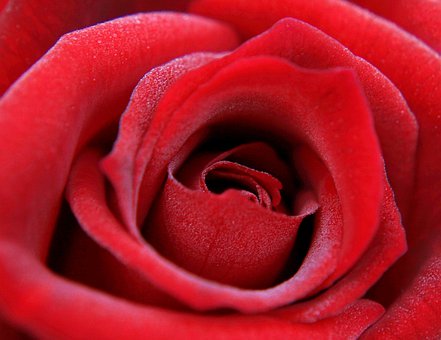 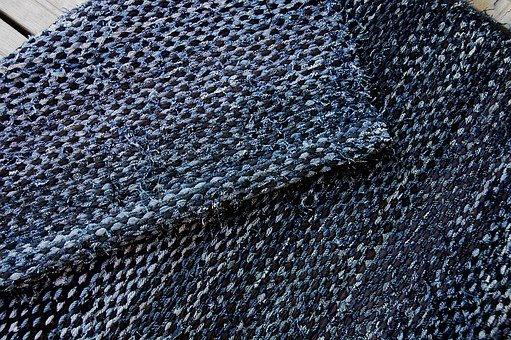 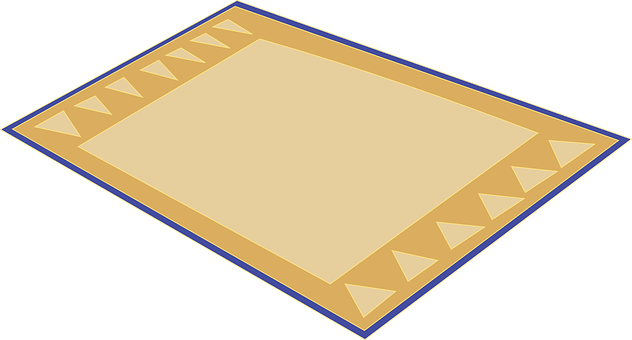